Kimyo
10-sinf
Mavzu: 
Aromatik aminlarning olinishi va xossalari. 
Anilin. Olinishi. Fizik va kimyoviy xossalari.
Mustahkamlash
Aminlarning kimyoviy xossalariga misol keltiring?
CH3NH2 + HCl              CH3NH2  HCl
+
H
CH3  N    
         H
H
CH3  N  H  
         H
Cl-
+ HCl
Mustahkamlash
Aminlarning yonish reaksiyasiga misol keltiring?
4CH3NH2 + 9O2          4CO2 + 10H20 + 2N2
4C2H3NH2 + 15O2         8CO2 + 14H2O + 2N2
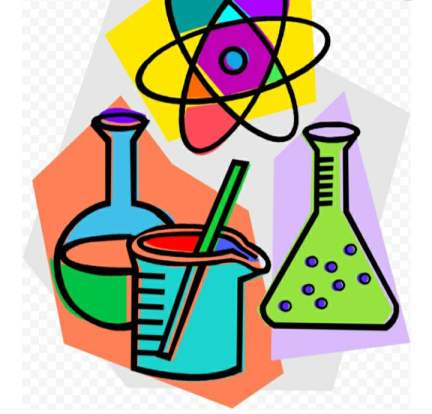 Mustahkamlash
Sintetik tola neylon olish uchun qaysi amindan foydalaniladi?
Etilendiamin
Anilin
Tetrametilendiamin
Geksametilendiamin
D.  Geksametilendiamin
Mustahkamlash
Birlamchi, ikkilamchi va uchlamchi aminlarni qaysi reaksiya orqali bir-biridan farq qilish mumkin?
Alkillash
Yonish
Nitrit kislota ta’sir ettirish
Oksidlash
C.  Nitrit kislota ta’sir ettirish
Bugun darsda
Aminlarning olinishi.
Aminlarning fizik xossalari.
Aminlarning kimyoviy xossalari.
Aromatik aminlar
Aromatik aminlar deb, benzol halqasidagi vodorod atomi o‘rniga aminoguruh yoki ammiakdagi vodorod atomlari o‘rniga fenil (C6H5) o‘rin almashgan moddalarga aytiladi.
Ammiak molekulasidagi vodorod atomlari fenil radikallarga o‘rin almashinishi natijasida birlamchi, ikkilamchi va uchlamchi aromatik aminlar hosil bo‘ladi.
Aromatik aminlar
NH3
NH2
H
N
N
Fenilamin
(anilin)
Difenilamin
trifenilamin
Nomenklaturasi
Aromatik aminlarning nomi radikallar nomiga amin so‘zini qo‘shib o‘qilishidan kelib chiqadi.
CH3
CH3 – N – CH2 – CH3
NH2
NH
Fenilamin
metilfenilamin
metiletilfenilamin
Olinish usullari
Nitrobirikmalarni qaytarish bilan aromatik aminlarni olish usulini birinchi bo‘lib, rus olimi N.N.Zinin amalga oshirdi:
NO2
NH2
+  3H2
+  2H2O
nitrobenzol
anilin
Fizik xossalari
Kichik molekulali aromatik aminlar suyuq, yuqori molekulali aromatik aminlar esa qattiq moddalardir. 
Ularning ko‘pchiligi qo‘lansa hidga ega bo‘lib, suvda yomon eriydi.
Kimyoviy xossalari
Aromatik aminlarning kimyoviy xossalari molekuladagi aminoguruh bilan benzol halqasining xossalarini o‘z ichiga oladi. 
Anilin suv bilan ta’sirlashmaydi.
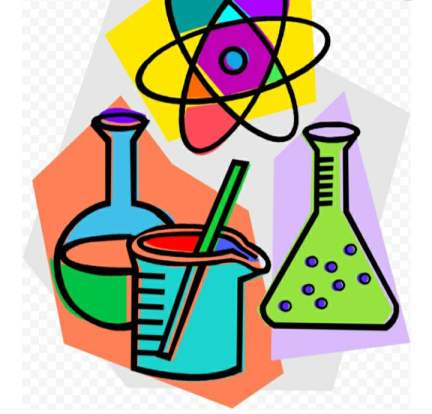 Kimyoviy xossalari
Anilinga bromli suv ta’sir ettirganda tribromanilin cho‘kmasi hosil bo‘ladi (benzol bromli suv bilan ta’sirlashmaydi):
NH2
NH2
Br
Br
+3HBr
+  3B2
Br
Kimyoviy xossalari
Anilin xlorid kislota ta’sir ettirilganda fenil ammoniy xlorid tuzi hosil bo‘ladi.
NH3
NH2
+
Cl
+  H
Cl
Ishlatilishi
Anilin asosan bo‘yoq sanoatida ishlatiladi. Anilinga oksidlovchilar ta’sir etganida, turli rangdagi moddalar hosil bo‘ladi, masalan qora anilin hosil bo‘ladi. 
Bundan tashqari, anilin ko‘pchilik dori moddalarini sintez qilish uchun dastlabki xomashyo hisoblanadi.
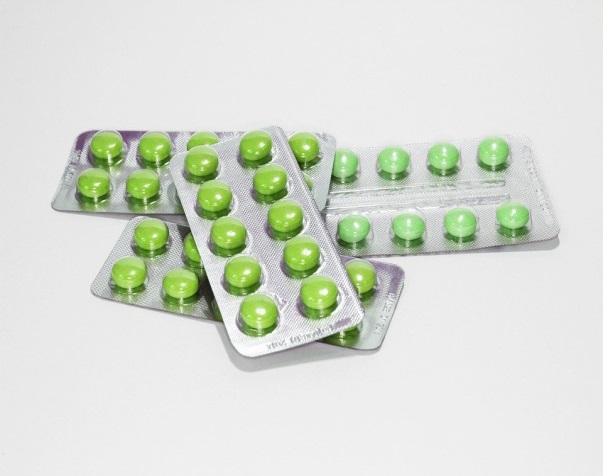 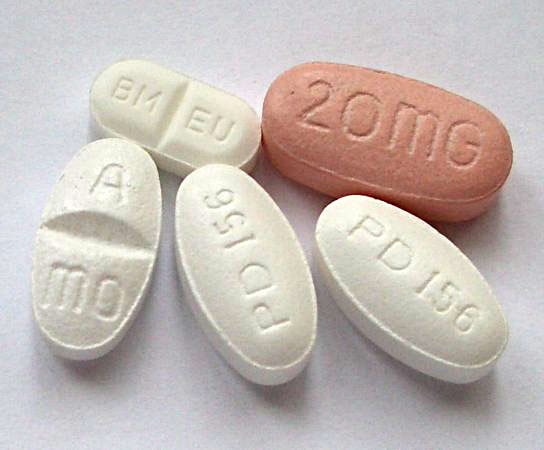 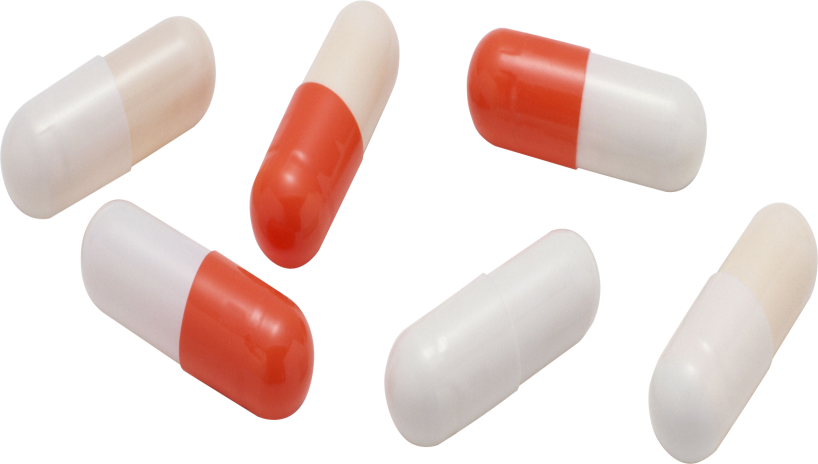 Mustahkamlash
Aromatik aminlarning olinishiga misol keltiring.
NO2
NH2
+  3H2
+  2H2O
nitrobenzol
anilin
Nitrobirikmalarni qaytarish bilan aromatik aminlarni olish usulini birinchi bo‘lib, rus olimi N.N.Zinin amalga oshirdi.
Mustahkamlash
Anilindan fenil ammoniy xlorid tuzi hosil bo‘lishi reaksiya tenglamasini yozing.
NH3
NH2
+
Cl
+  H
Cl
Mustahkamlash
Anilinning bromli suv bilan reaksiya tenglamasini yozing.
NH2
NH2
Br
Br
+3HBr
+  3B2
Br
Anilin bromli suv ta’sir ettirganda tribromanilin cho‘kmasi hosil bo‘ladi (benzol bromli suv bilan ta’sirlashmaydi).
Mustahkamlash
4.  Aromatik aminlarga misol keltiring.
CH3
CH3 – N – CH2 – CH3
NH2
NH
Fenilamin
metilfenilamin
metiletilfenilamin
Mustaqil bajarish uchun topshiriqlar
“Aromatik aminlarning olinishi va xossalari. Anilin. Olinishi. Fizik va kimyoviy xossalari” mavzusini o‘qish
138-sahifadagi 4-topshiriqni bajarish.
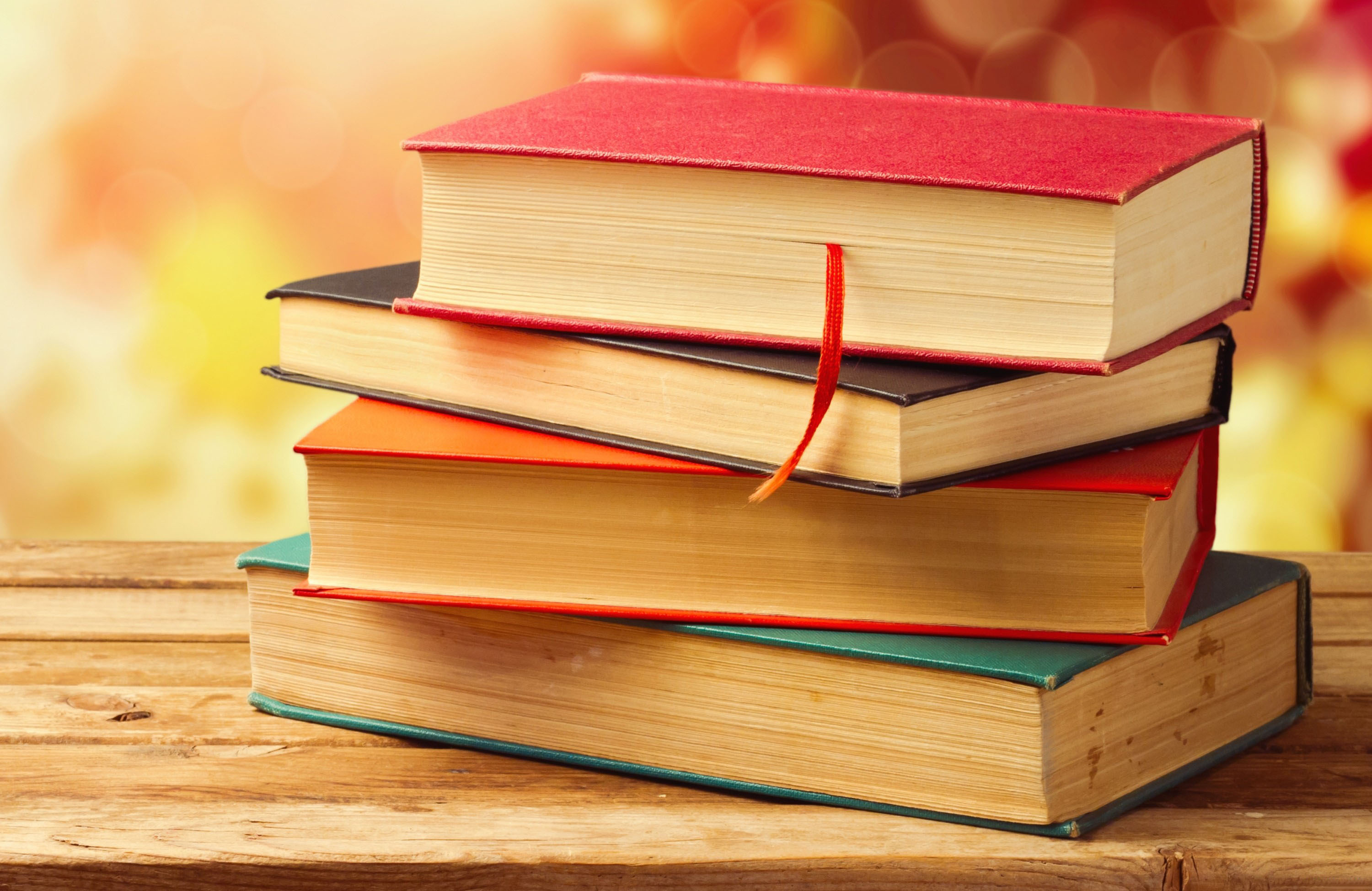